МБДОУ детский сад комбинированного вида №3 «Ручеёк»
«Совершенствование работы педагогов ДОУ по преодолению несформированности фонематической стороны речи  дошкольников через инновационные формы работы «Педагогическая школа»
Выполнила:  учитель-логопед
Е.С. Крошкина
I квалификационная категория
городской округ город Выкса, 2013 г.
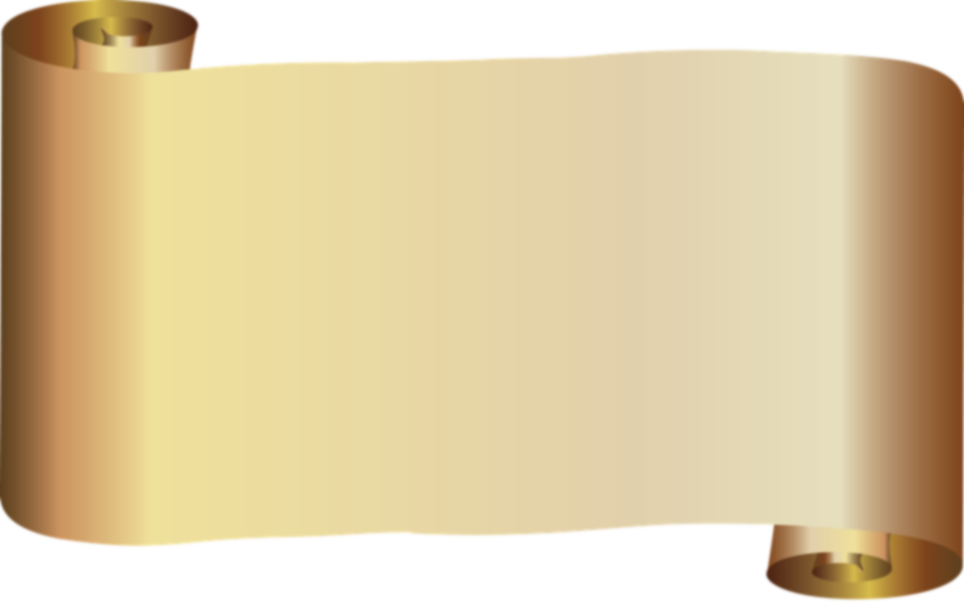 «Чем богаче и правильнее речь ребёнка, тем легче ему высказывать свои мысли, тем шире его возможности в познании действительности, содержательнее и полноценнее взаимоотношения с детьми и взрослыми».

М.Ф. Фомичёва
Нормативная база методической разработки
1. Конституция РФ (принята всенародным голосованием 12.12.1993, в ред. от 30.12.2008)2. Конвенция о правах ребенка. Принята резолюцией 44/25 Генеральной Ассамблеи ООН от 20 ноября 1989 года3. ФЗ "ОБ ОСНОВНЫХ ГАРАНТИЯХ ПРАВ РЕБЕНКА В РОССИЙСКОЙ ФЕДЕРАЦИИ" от 24 июля 1998 г. № 124-ФЗ4. Основная общеобразовательная программа МБДОУ детский сад комбинированного вида №3 «Ручеек»5. Закон «Об образовании»
6. Порядок организации и осуществления образовательной деятельности по основным общеобразовательным программам- образовательным программам дошкольного образования (утв. Приказом Министерства образования и науки РФ от 30 августа 2013г. №1014
7. Об интегрированном воспитании и обучении детей с отклонениями в развитии в дошкольных образовательных учреждениях (Письмо Министерства образования РФ от 16 января 2002 г. N 03-51-5 ин/23-03)8. Приказ Министерства образования и науки Российской Федерации (Минобрнауки России) от 24 марта 2010 г. № 209 "О порядке аттестации педагогических работников государственных и муниципальных образовательных учреждений».
Диаграмма результатов логопедического обследования детей подготовительных к школе групп (сентябрь 2012г.)
Анализ уровня профессиональной компетентности педагогов по развитию фонетической стороны речи детей  дошкольного возраста. Сентябрь 2012 года
Этапы исследовательской работы
Теоретическая база уровня знаний педагогов
Практическая база повышения уровня базы педагогов
Единое коррекционно-образовательное пространство для ребенка с речевыми нарушениями
Нетрадиционные формы  работы с детьми
Нетрадиционные формы  работы с детьми
Приемы Су-Джок терапии
Итоги реализации проекта
Анализ уровня профессиональной компетентности педагогов по развитию фонетической стороны речи  детей дошкольного возраста. 
Сентябрь 2012г.  - Май 2013 г.
Май
Сентябрь
Диаграмма результатов логопедического обследования детей подготовительных к школе групп (сентябрь 2012г.-май 2013г.)
Практический материал
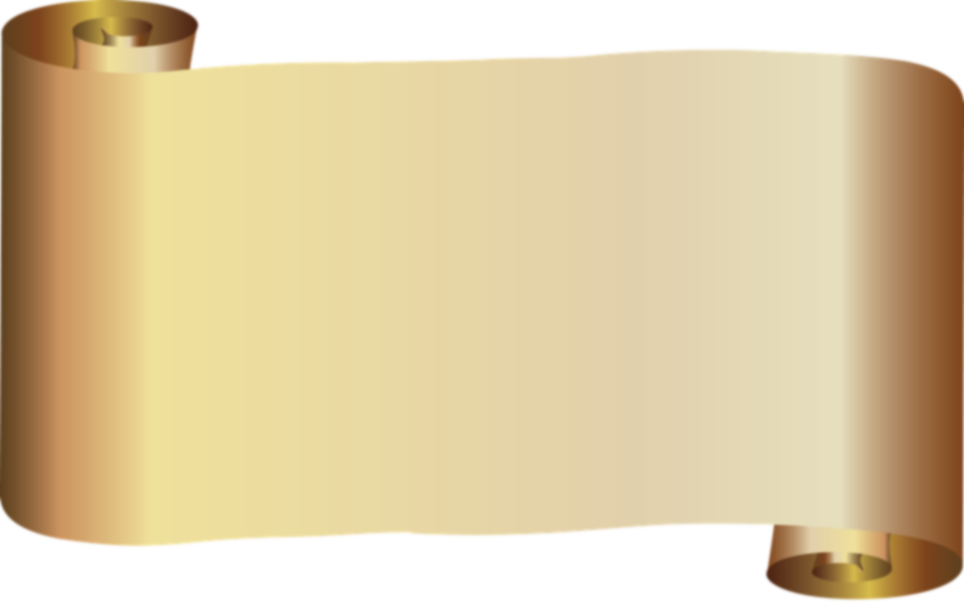 Спасибо за внимание!